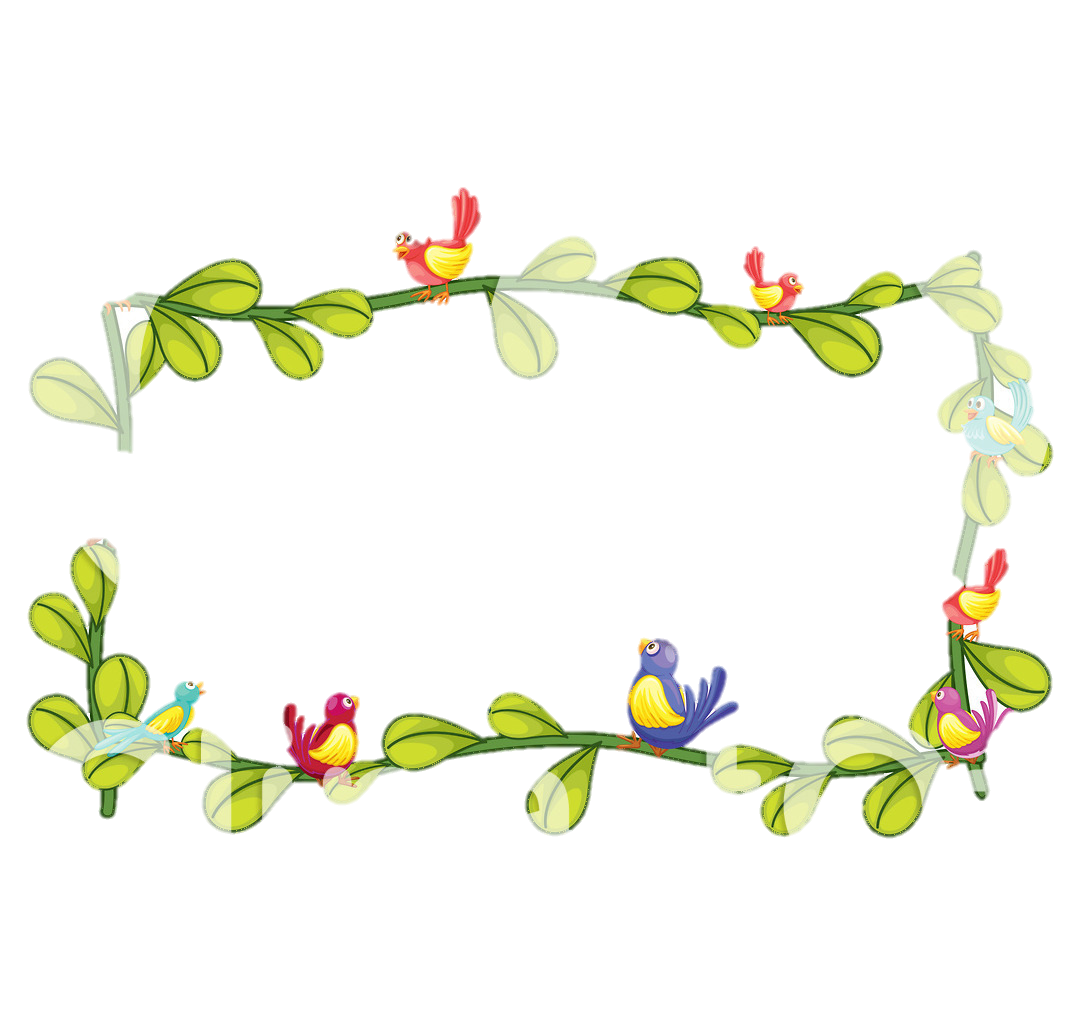 WELCOME
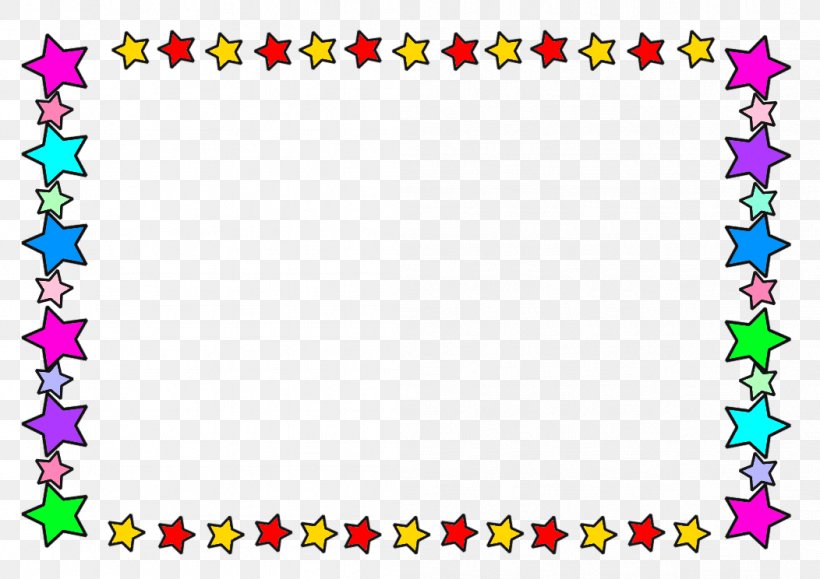 TEACHER IDENTIFICATION
SHAMPA RANI DAS
ASSISTANT TEACHER
SATKORAKANDI GOVT. PRIMARY SCHOOL
BARLEKHA ,MOULVIBAZAR.
Lesson Identification
Subject: English
Class: Four
Unit: 08
Lesson unit: Traffic lights.
Time: 40 minutes 
Date: 19.07.2021
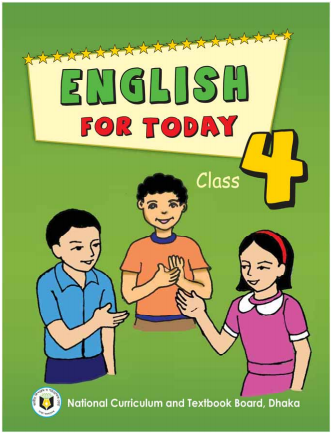 Learning outcomes
Students will be able to………
1.1.1 Recognize sound differences in the contect of words.
2.1.1 To repeat after the teacher and say  words,phrases sentences with proper sounds, stress and intonation.
1.4.1 Read words,phrases and sentences in the text.
Lets see a picture
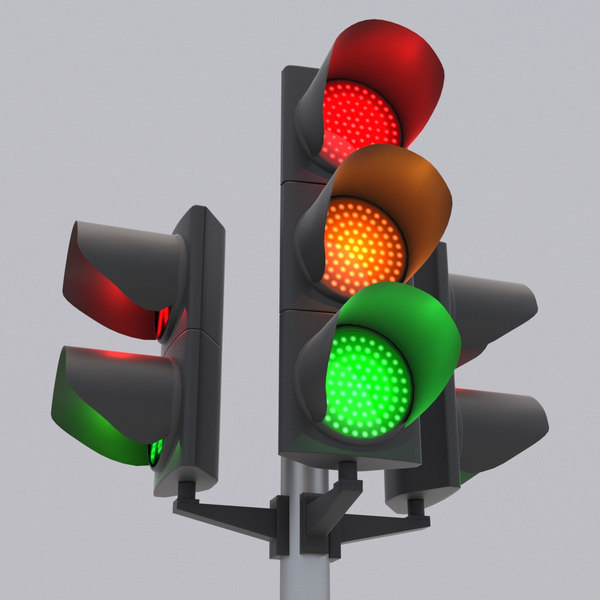 LETS WATCH  A VIDEO
Lesson Declarations
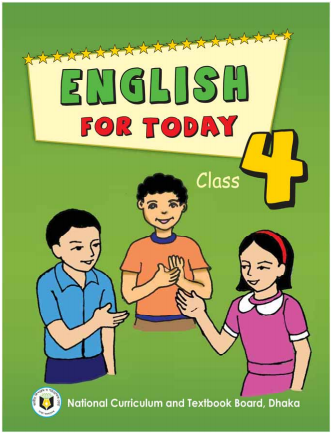 Traffic lights
Open at page -16
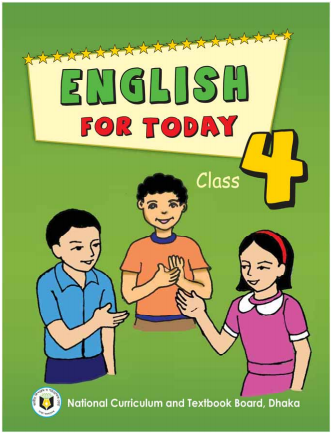 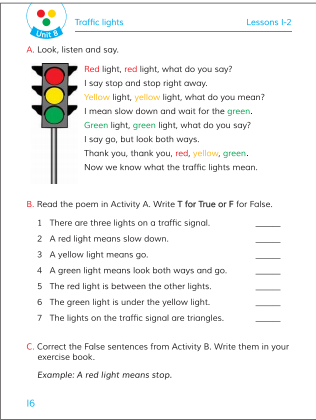 Teachers reading
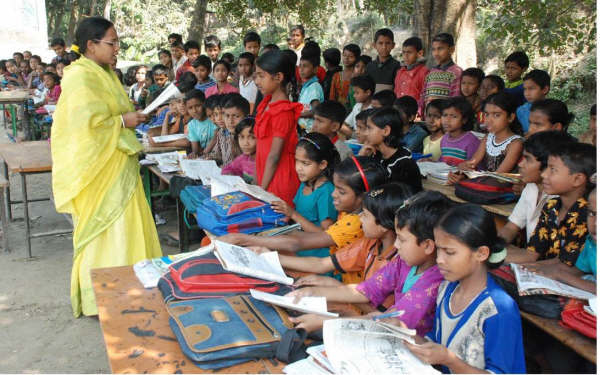 Students reading
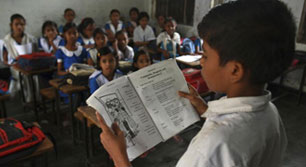 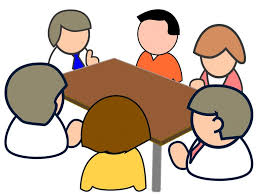 Group work
Question and anwser
What light means slow down?
     What light means go?
      What light means stop?
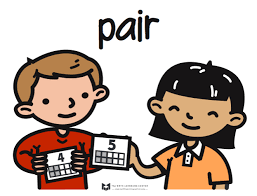 Pair work
Rearrange the word & sentences
1. anesgltri.

  2. stop and/right/I/ stop.say/away.

  3. you/what/say/do.
Home work
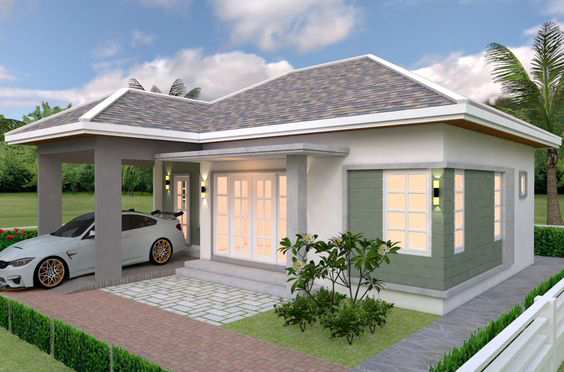 Write five sentences about traffic lights.
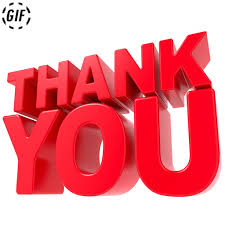